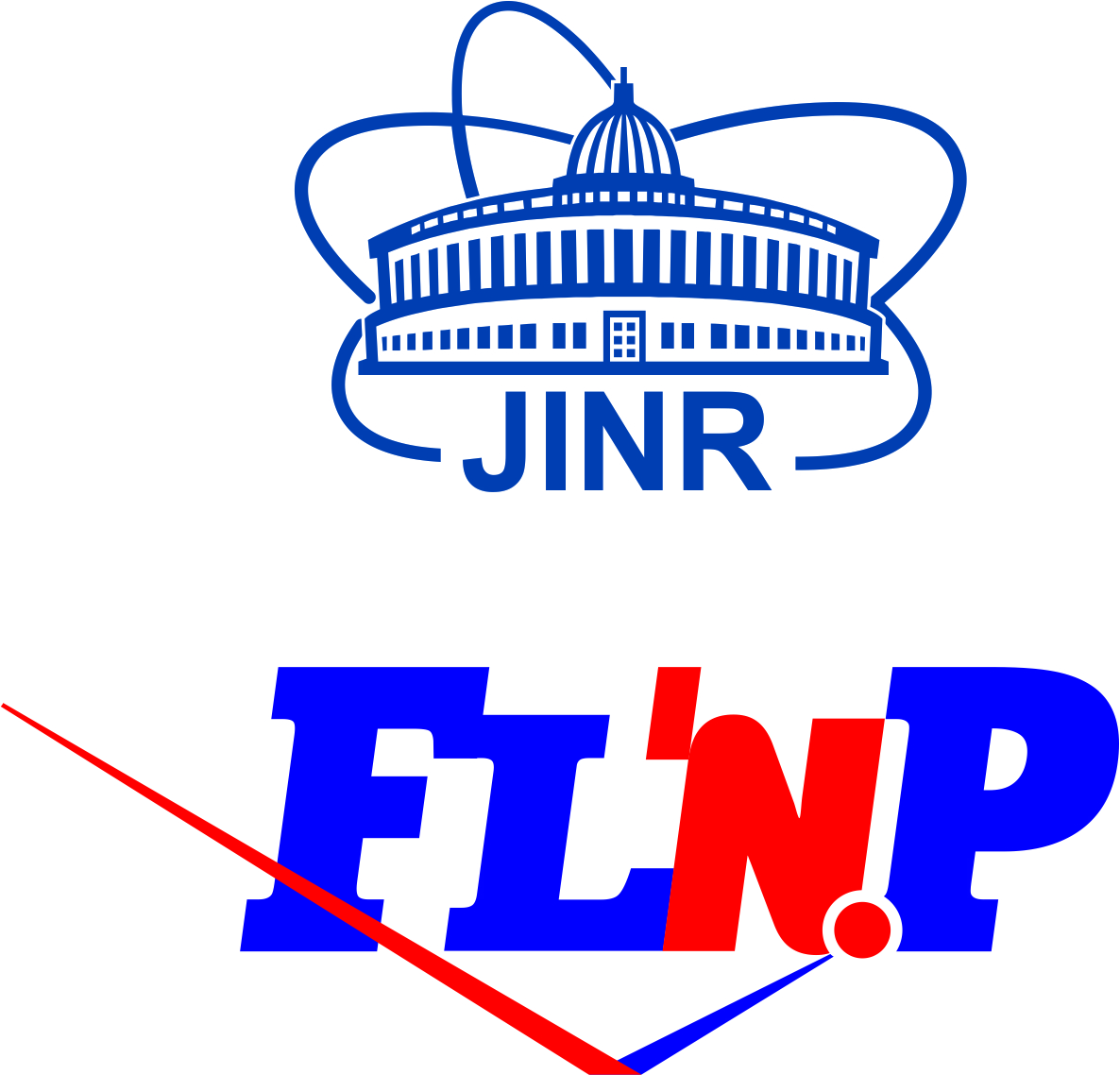 Pulse research reactor IBR-3 - optimization of parameters "Method of reducing the level of power fluctuations in pulsed reactors"
E. P. Shabalin, Hassan А. А., S. A. Kulikov, M. V. Rzyanin 
Дубна, 2020
Content
The concept of a pulsed neutron source "NEPTUNE", the main features of the Neptune reactor.
Description of the problem of non-stationary processes of reactor power (fluctuations of the pulse amplitude, the possibility of oscillatory instability).
Proposed solution to the problem of non-stationary processes.
Methodology.
Conclusion.
1- ОСНОВНЫЕ ОСОБЕННОСТИ РЕАКТОРА НЕПТУН:
Concept of the IBR-3 reactor (NEPTUNE)
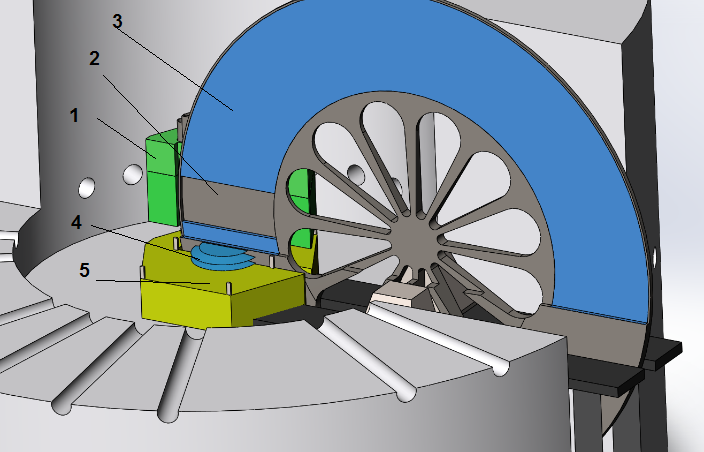 Evolution and Continuity of FLNP Pulsed Reactors
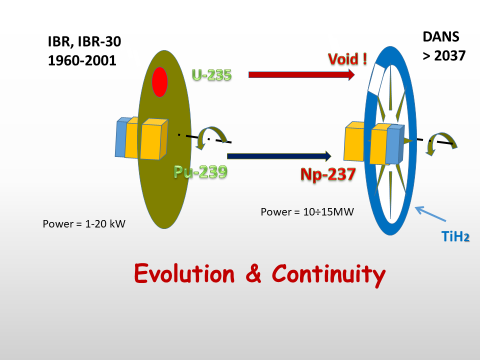 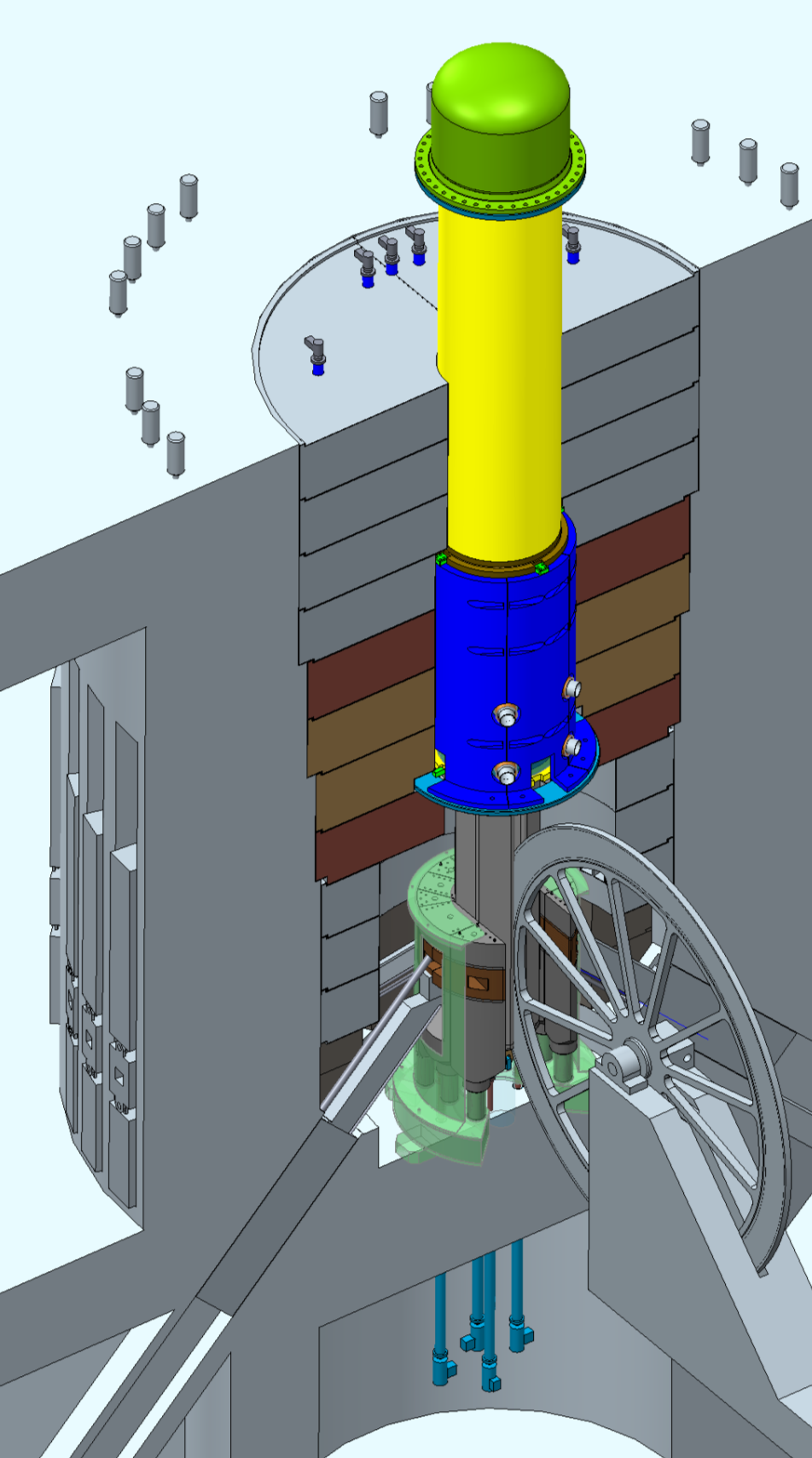 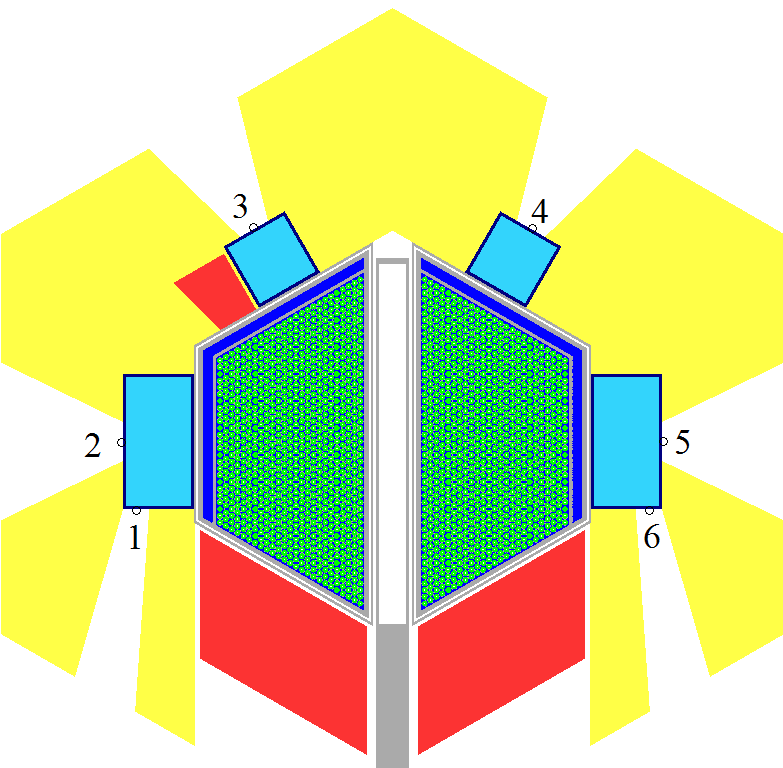 Cross-section of the IBR-3 reactor.
The reactor with the biological protection.
The main parameters of the reactor
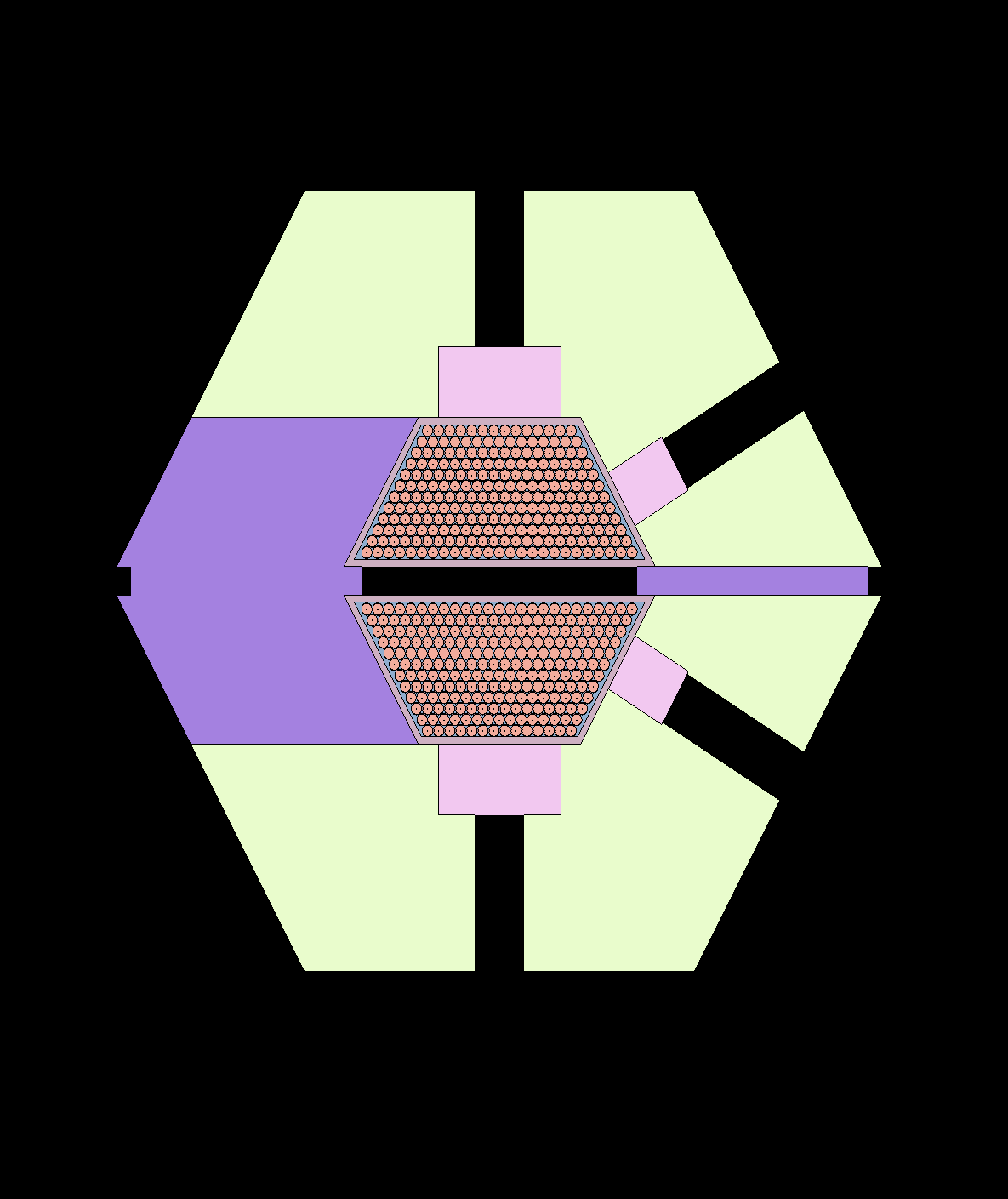 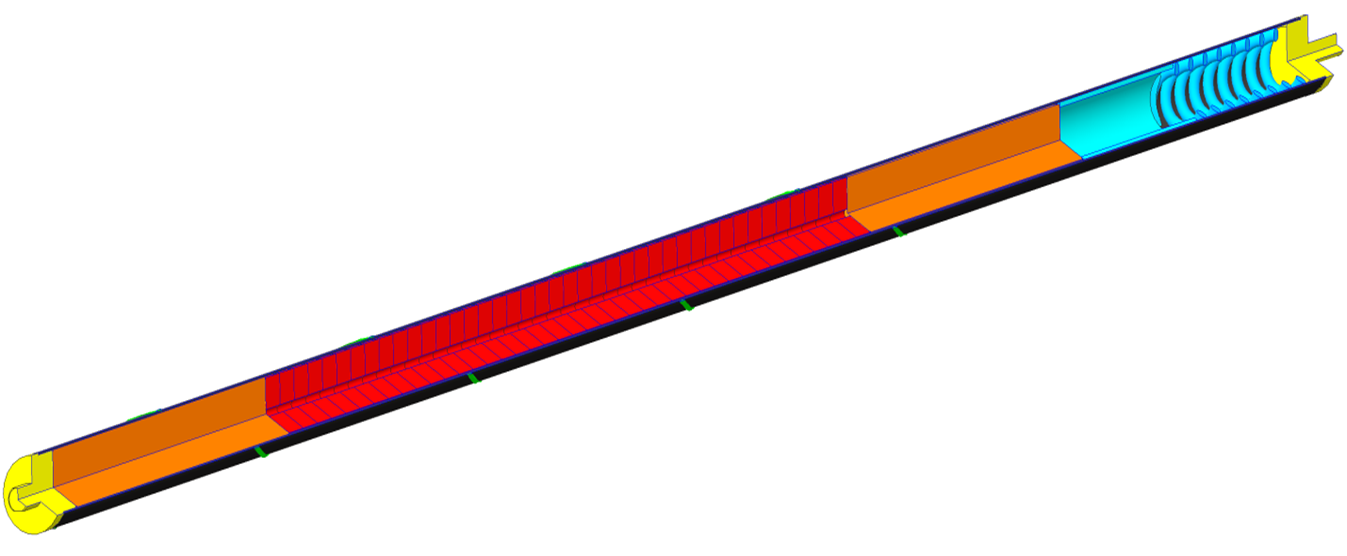 FUEL ROD
2- The problem of non-stationary in reactor’s power:
From the kinetic theory of IBR-type reactors formulas 1.2.3.4 are taken.
For the Np reactor core; α ≈ 10-4 см-2 , v =62 м/sec и τ = 10 nano sec.,  according to eq. (3)  βpulse = 3.5 10-5.  
For this value of βpuls and at reactivity fluctuations in order of ± 10-5 к eff   the pulse power will rise to ±  33 % , and at reactivity fluctuation in order of      + 2.5 10-5 к eff  ,the oscillations of pulse power will already reach   2 Q 0   - i.e. the limit level.
3- Proposed solution to the problem of non-stationary problem of the reactor power:
One of the main solutions to reduce power fluctuations and increase the instability limit is to increase the (βpuls) parameter (see formula (1)) through increasing the generation time of prompt fission neutrons.
An increase in the generation life time of a neutron in the Neptune reactor can be achieved by adding to the periphery of the core isotopes that can fission by epi-thermal neutrons.
	
Suitable candidates for this are Pu-239 with the first fission resonance of 0.3 eV and U - 235 with its weak resonances in this energy range.
ABOUT THE PROBLEM OF INSTABILITY
In addition to the problem of power fluctuations, there is one more reason to rise the value of pulsed
fraction of delayed neutrons (βpuls),we can say that the instability (like that observed in reactor IBR-2M) threshold. It is also related to (βpuls) and increasing the value of (βpuls) will increase the limits of appearance of this instability. 

	At the IBR-2M, the (βpuls) is 4 times larger, but this does not mean that Neptune will become unstable already at 2 MW like IBR-2M, the instability threshold can be increased and even completely eliminated by an adequate design of the reactor fuel elements. (this is the topic of my next work) 


	Nevertheless, the increase in (βpuls) for at least 2 times will be very enough to IBR-3.
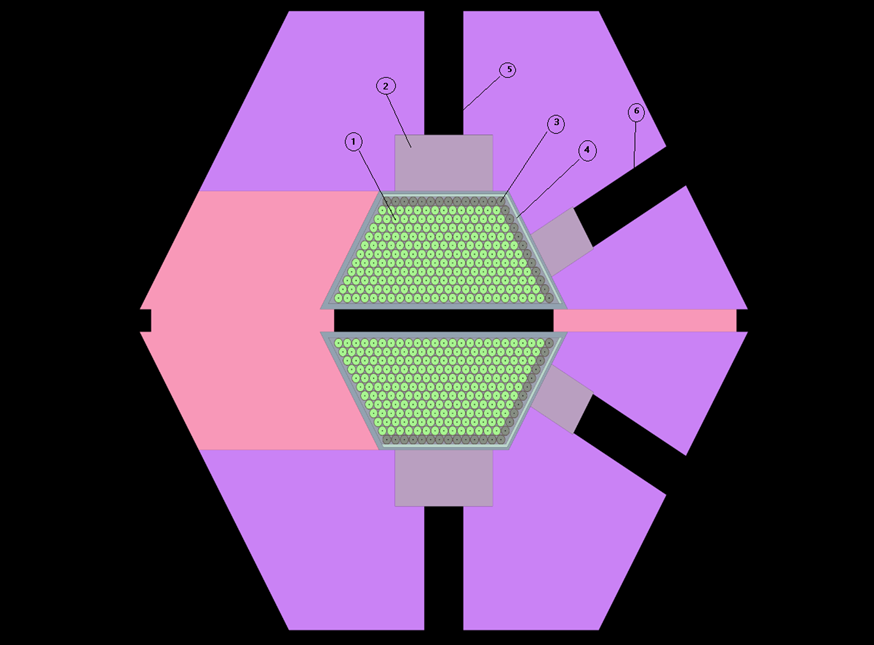 Figure 3. Neptunium core with U-235 or Pu-239 addition at the periphery.
 1- NpN fuel rod.
 2- water moderator. 
3- fuel rod with additions. 
4- Gd layer, 
5- First channel, 
6- Second channel.
2,1- Reactor core with Pu-239:
2,1- Reactor core with Pu -239:
In this case, the first fission resonance, is at 0.3 eV. And the maximum cross section is at 3000 barn, the minimum (in the range 0.2-0.4 eV) is 1000 barn. The absorption length in plutonium nitride (90% Pu-239) will be 0.2-0.3 mm; in neptunium nitride (outside resonances of 0.5 eV and ~ 1.1 eV) - about 1.5 mm. we studied two different models of using Pu, one with Np and another without. 
               In the model without neptunium, which is easier to implement, there is an disadvantage of reduction in energy released in comparison with neptunium fuel elements, which leads to a decrease in the thermal neutron flux at the surface of the moderators. 
               In the mixed homogeneous version, the plutonium concentration is limited to about 20% (by volume) (so that the energy release does not exceed the maximum allowable), and this may not be enough for the required increase in the neutron generation time.
2,2- Reactor core with U-235:
2,2- Reactor core with U-235:
A fuel rod was considered with both uranium nitride and a mixture of uranium and neptunium nitrides. In the second case, the fission in these rods will happen between two resonances of neptunium capture (about 0.5 eV and ~ 1.1 eV).
	An amount of uranium slightly more than 50% is sufficient for the complete absorption of epi-thermal neutrons. 
	The advantages of the uranium variant over the plutonium variant are the more optimal filtration of thermal and epi-thermal neutrons with gadolinium and a positive effect on the thermal neutron flux. 
	The disadvantage is an increase in the fraction of delayed neutrons, i.e. increasing the background power of the reactor by 10–20%.
3- METHODOLOGY
For the calculation, the SERPENT code (2.1.31) and the ENDF / B-VII B nuclear data library were used; to solve computational problems, the supercomputer Govorun, LIT, JINR was used.
In the first row next to water moderator (see figure 2) the fuel compositions (NpN) was replaced by one of the following compositions:
PuN + NpN, at different volumes percent (10 + 90/ 15 + 85 and 20 + 80 vol % for PuN and NpN respectively). 
Pu + ZrN, at different volumes percent (10 + 90, 15 + 85, 20 + 80 and 25 + 75 vol % for PuN and ZrN respectively).
UN at different U-235 enrichments (25%, 50% and 60%).
UN + NpN at different volumes percent and U-235 enrichments (40 + 60 vol% and 40% enrichment, 40 + 60 vol% and 90% enrichment and 50 + 50 vol% and 50% enrichment).
And each of the previous options was tested with three different thicknesses of Gd filter (0.1, 0.3 and 0.5 cm).
4,1 Generation time:
The best results for PuN was found to be (15% PuN + 85% NpN) at 0.1 cm Gd and (20% PuN + 80% NpN) at 0.1 cm Gd. and
	and for UN, the addition was for (40% UN (40% enrichment) + 60% NpN) on a 0.1 cm Gd filter and (50% UN (50% enrichment) + 50% NpN) also on a 0.1 cm Gd filter.
 	All of these options provide the proposed generation times and do not greatly increase the neutron background between pulses, and the next section will discuss further analysis for these compositions only.
4 -  RESULTS:
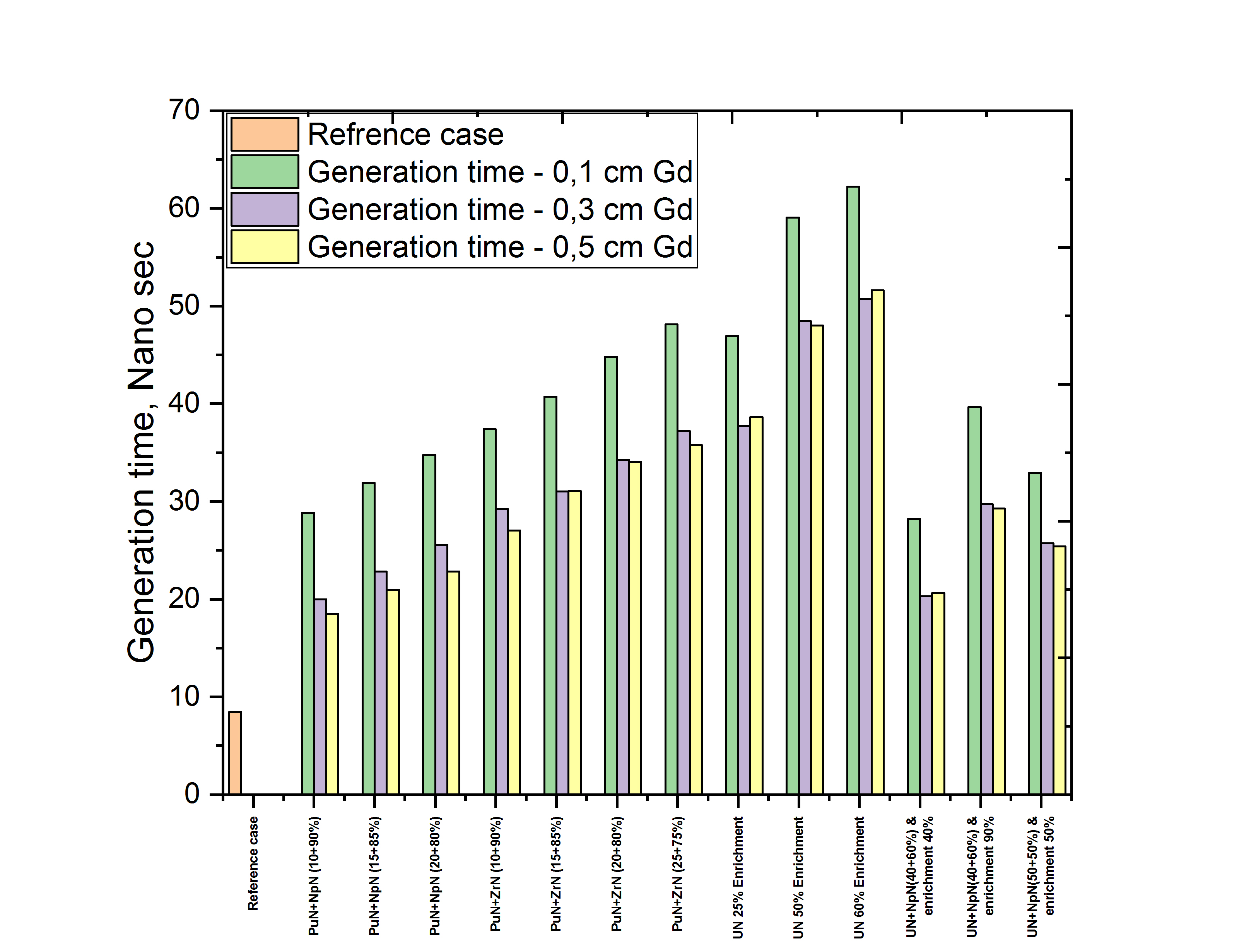 1- Время генерации нейтронов:
4,2 - Impulse delayed neutron fraction
4,3 – Change in reactivity
4,4– Pin Power distribution in reactor core:
In order to choose the most suitable variant, four factors will be considered:
The maximum pin power in the center.
The maximum pin power at the periphery.
The difference between the center and periphery.
The maximum pin power near to modular of reactivity.
Table; summary of pin power comparison,   kWt /pin
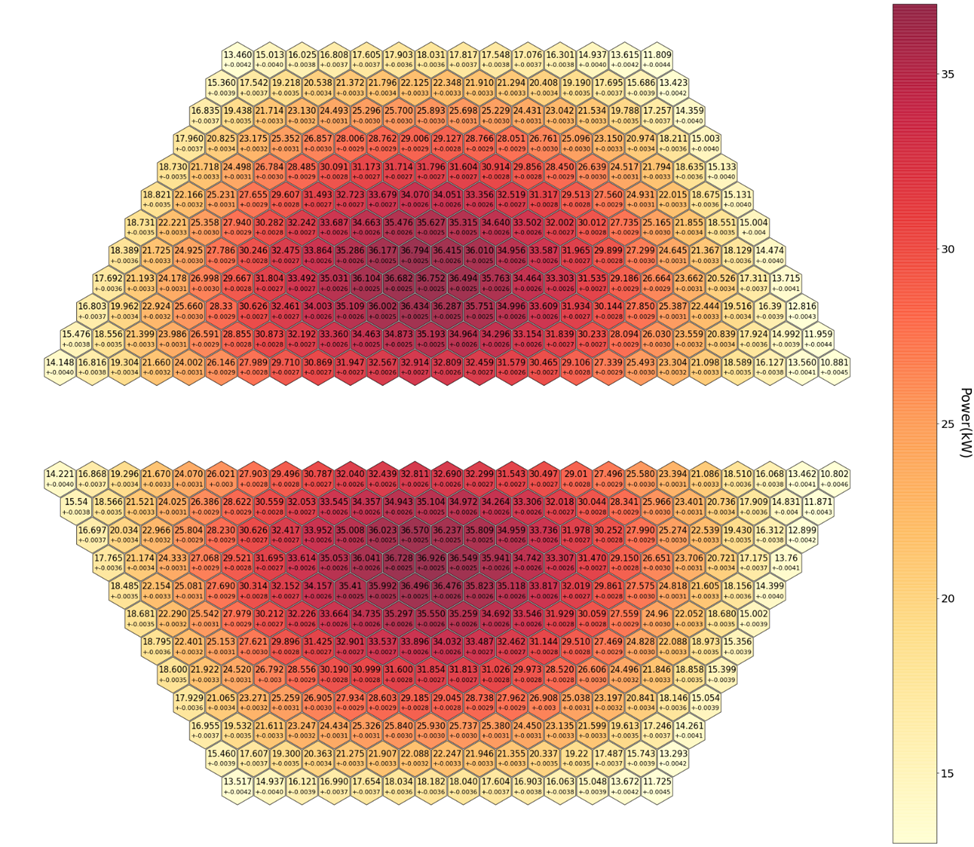 fig 7. Power distribution without any additions.
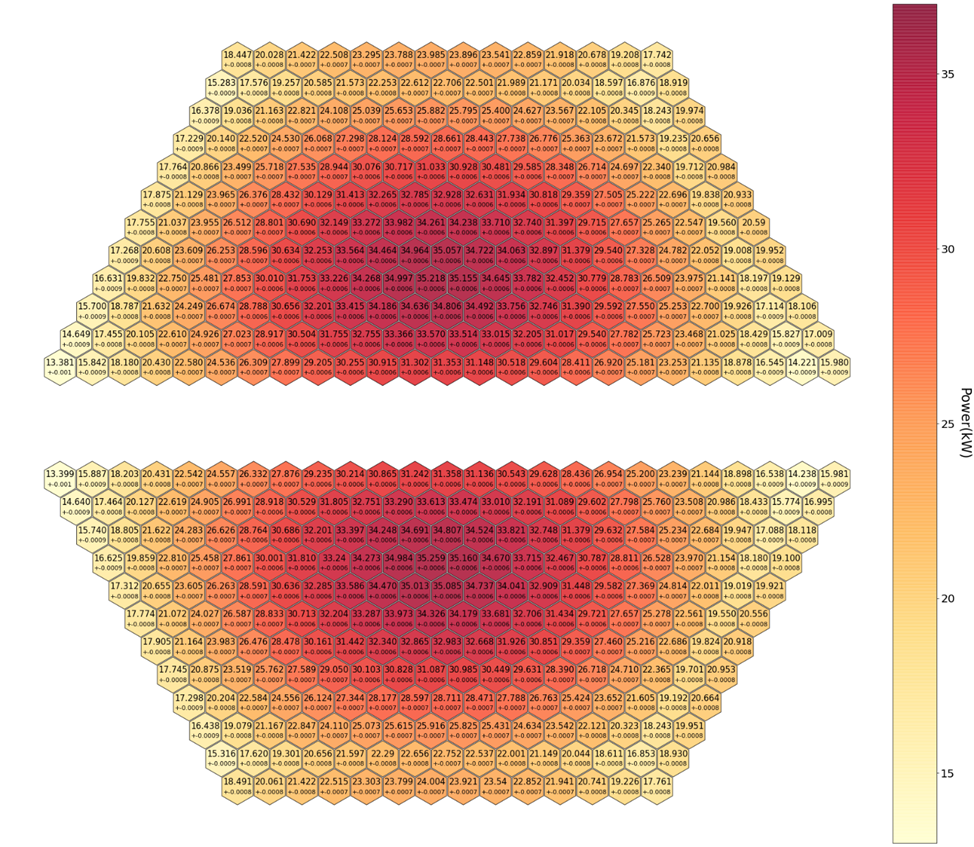 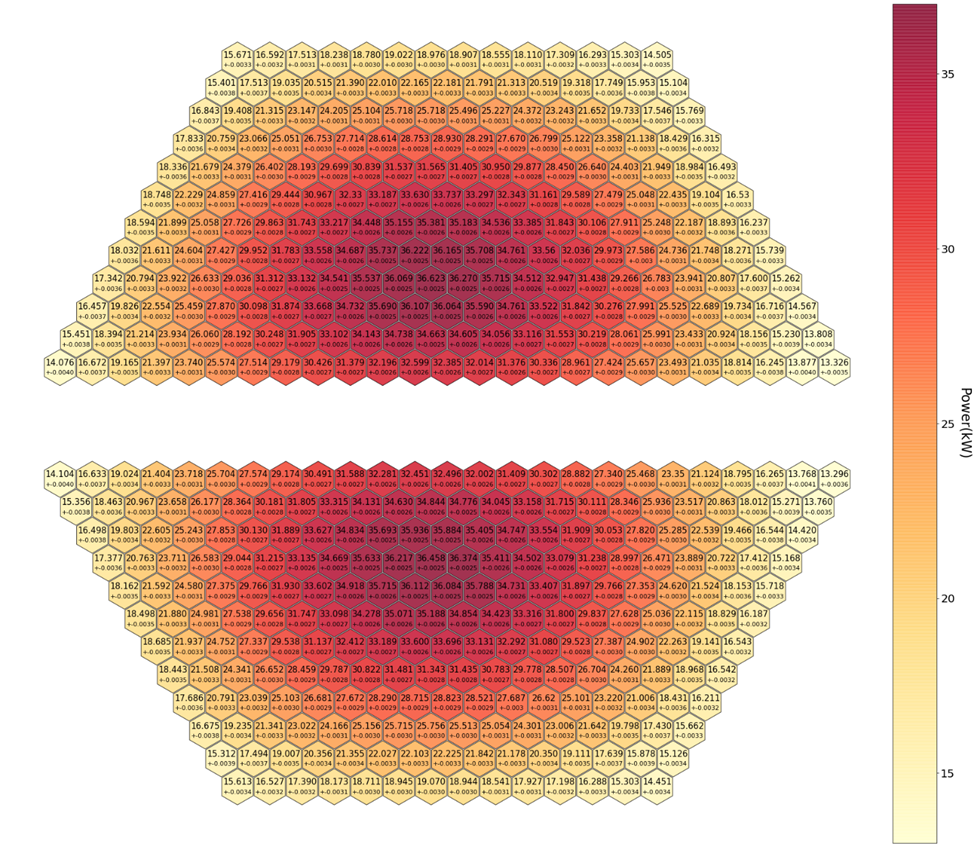 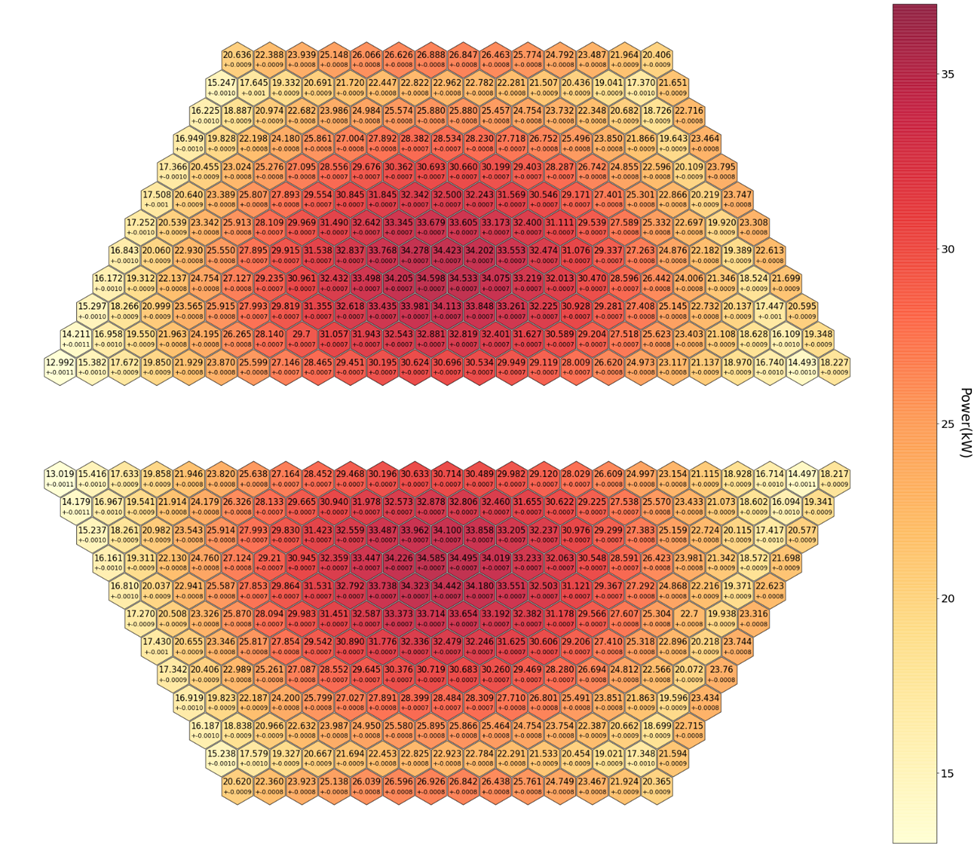 (a)
(b)
(c)
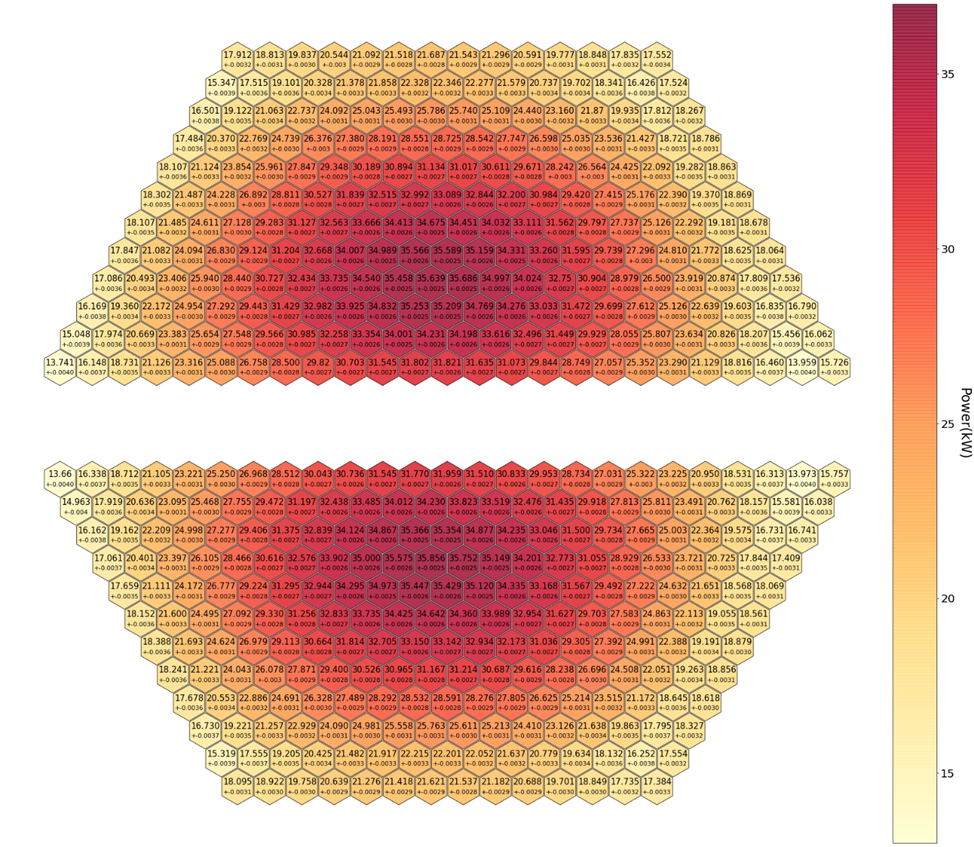 fig. 8. Power distribution for four choosed variants with Gd-filter 0,1 см: (a) (15% PuN + 85% NpN), (b) (20% PuN + 80% NpN), (c) (40 % UN (40% enrichment) + 60% NpN) and (d) (50% UN (50% enrichment) + 50% NpN).
(d)
5 – Conclusion.
A proposed method is presented to reduce the pulse power fluctuations and instability in the core of IBR-3 (NEPTUNE), Which can be summarized in the following:
in increasing the "beta - pulse" parameter by increasing the generation time of the prompt neutron.
This can be achieved by adding uranium or plutonium to the fuel elements bordering with moderators with the simultaneous introduction of a gadolinium filter.
Numerical computer simulations used to get the acceptable concentrations of fissile elements that realize the increase in the generation time of the prompt neutron to 30 n.sec and the "beta - pulse" value by a factor of 2.1.
Additions of uranium and plutonium simultaneously reduce the coefficient of non-uniformity of energy release and somewhat increase the neutron flux from the moderator.
Fuel elements doped with uranium are more convenient to operate in comparison with plutonium, without overloading.
The resulting beta impulse value is expected to be 8-9 10-5, which will be 60% of the similar value for the IBR-2.
In addition to calculations, work to reduce vibrations of fuel elements and other construction materials of the reactor will be continued by means of constructive measures.
Thank you for your patience.